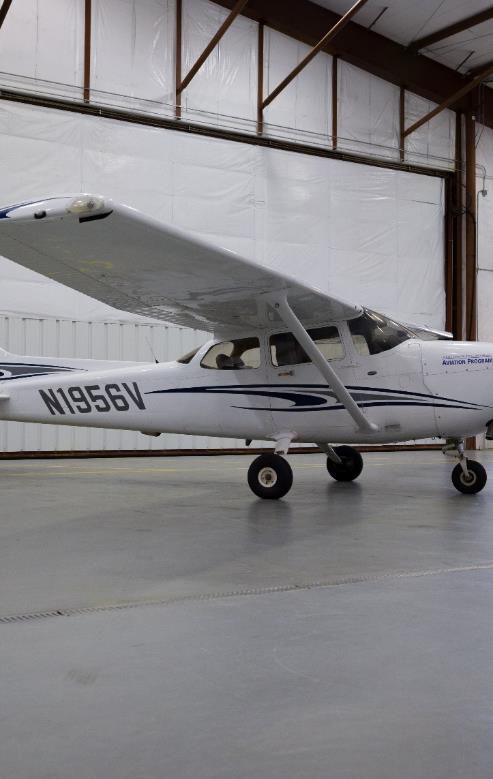 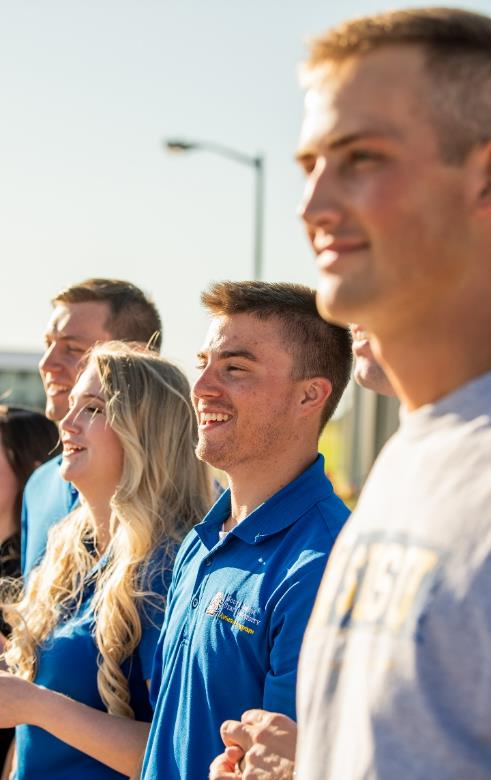 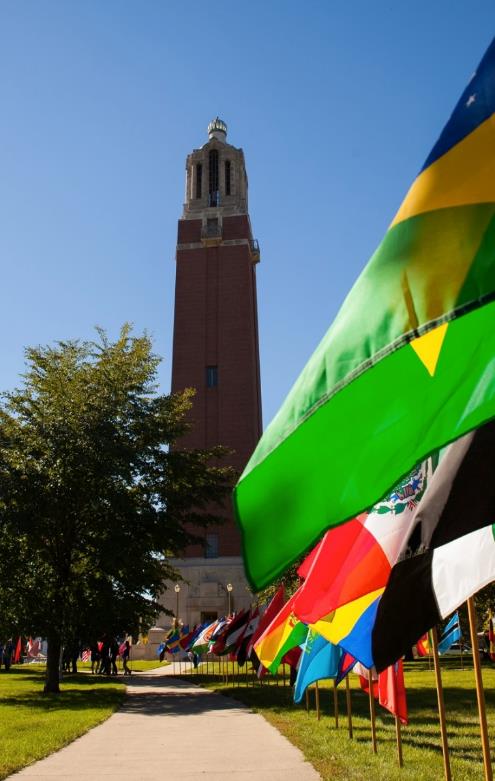 SDSU Flight Training update
Dr. Cody Christensen
Associate Professor Aviation
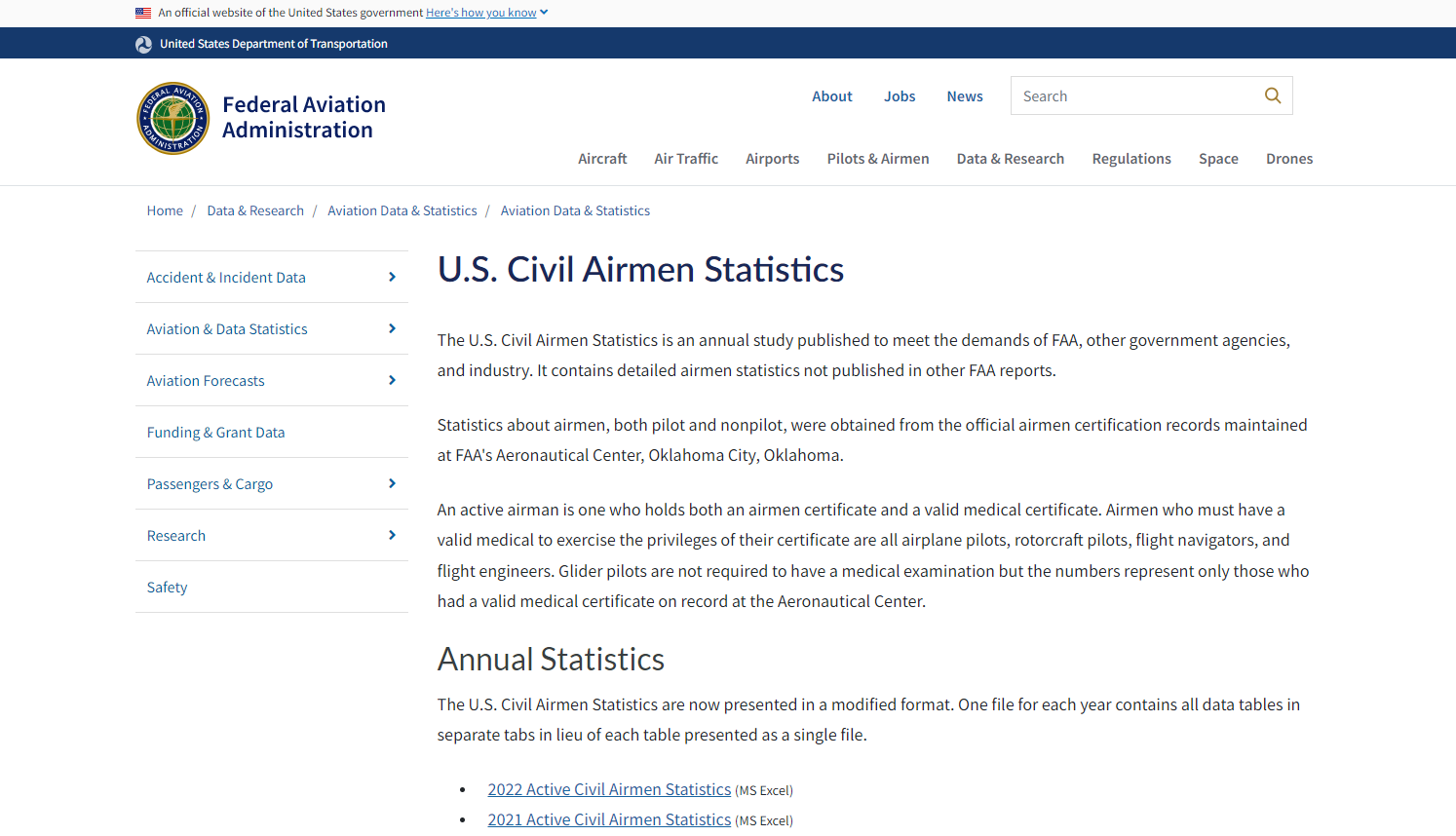 Source: https://www.faa.gov/
[Speaker Notes: https://www.faa.gov/data_research/aviation_data_statistics/civil_airmen_statistics]
Source: https://www.faa.gov/
[Speaker Notes: https://www.faa.gov/data_research/aviation_data_statistics/civil_airmen_statistics]
Source: https://www.faa.gov/
[Speaker Notes: https://www.faa.gov/data_research/aviation_data_statistics/civil_airmen_statistics]
Source: https://www.faa.gov/
Age 21 to 65
Boeing 128,000 new pilots next 20 years
Source: FAA & Boeing.com 2022-Pilot-Technician-Outlook
[Speaker Notes: https://www.faa.gov/data_research/aviation_data_statistics/civil_airmen_statistics
https://www.boeing.com/resources/boeingdotcom/market/assets/downloads/2022-Pilot-Technician-Outlook.pdf

69,649 retirements (40%)]
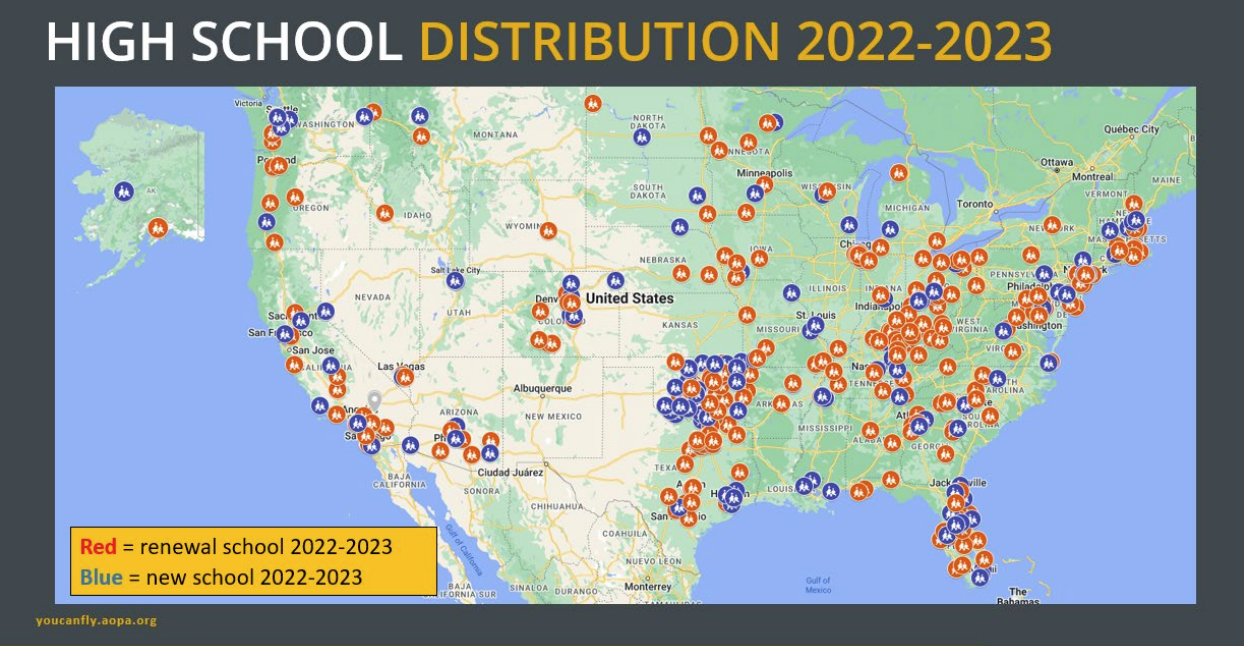 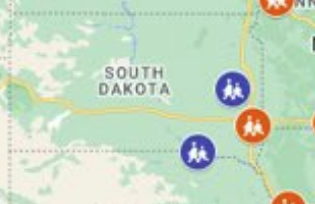 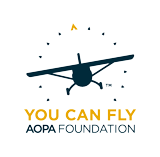 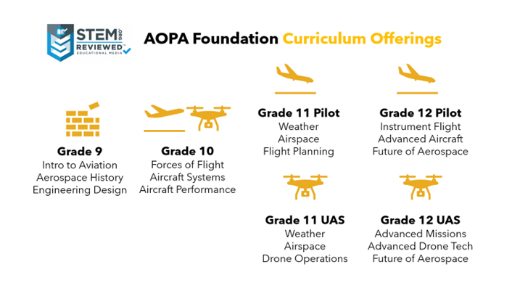 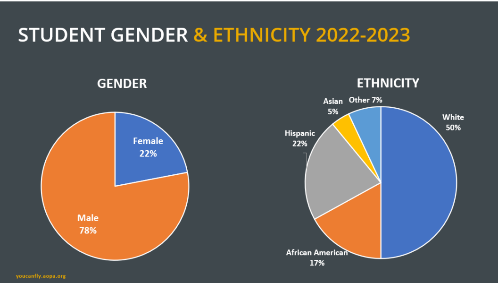 Source: www.youcanfly.aopa.org
[Speaker Notes: www.youcanfly.aopa.org 

Kimball High School
Lake Preston School
CTE Academy Sioux Falls School District
Marty Indian High School]
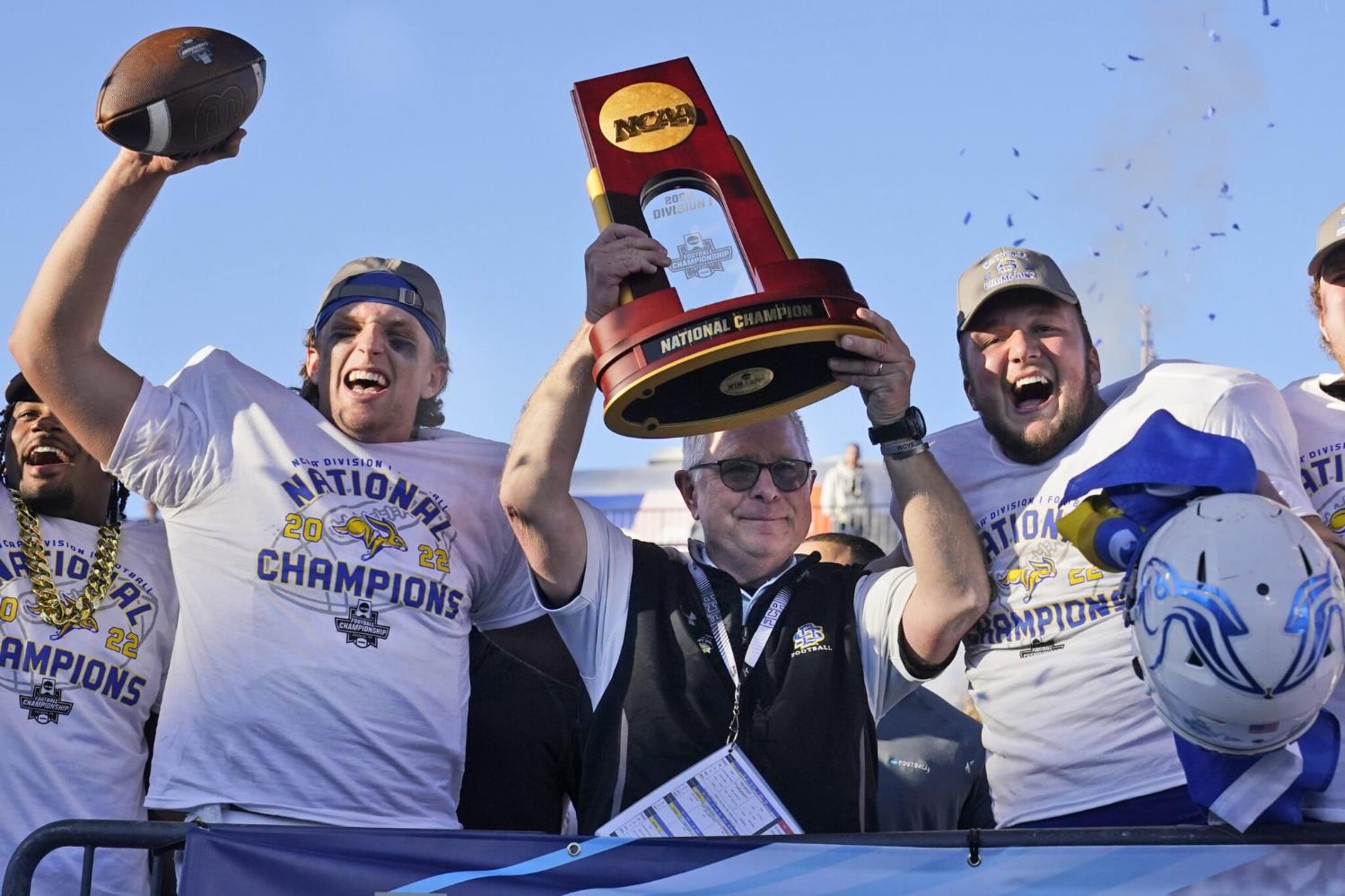 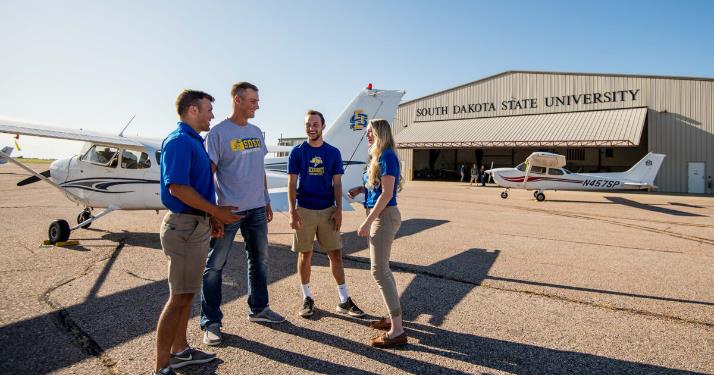 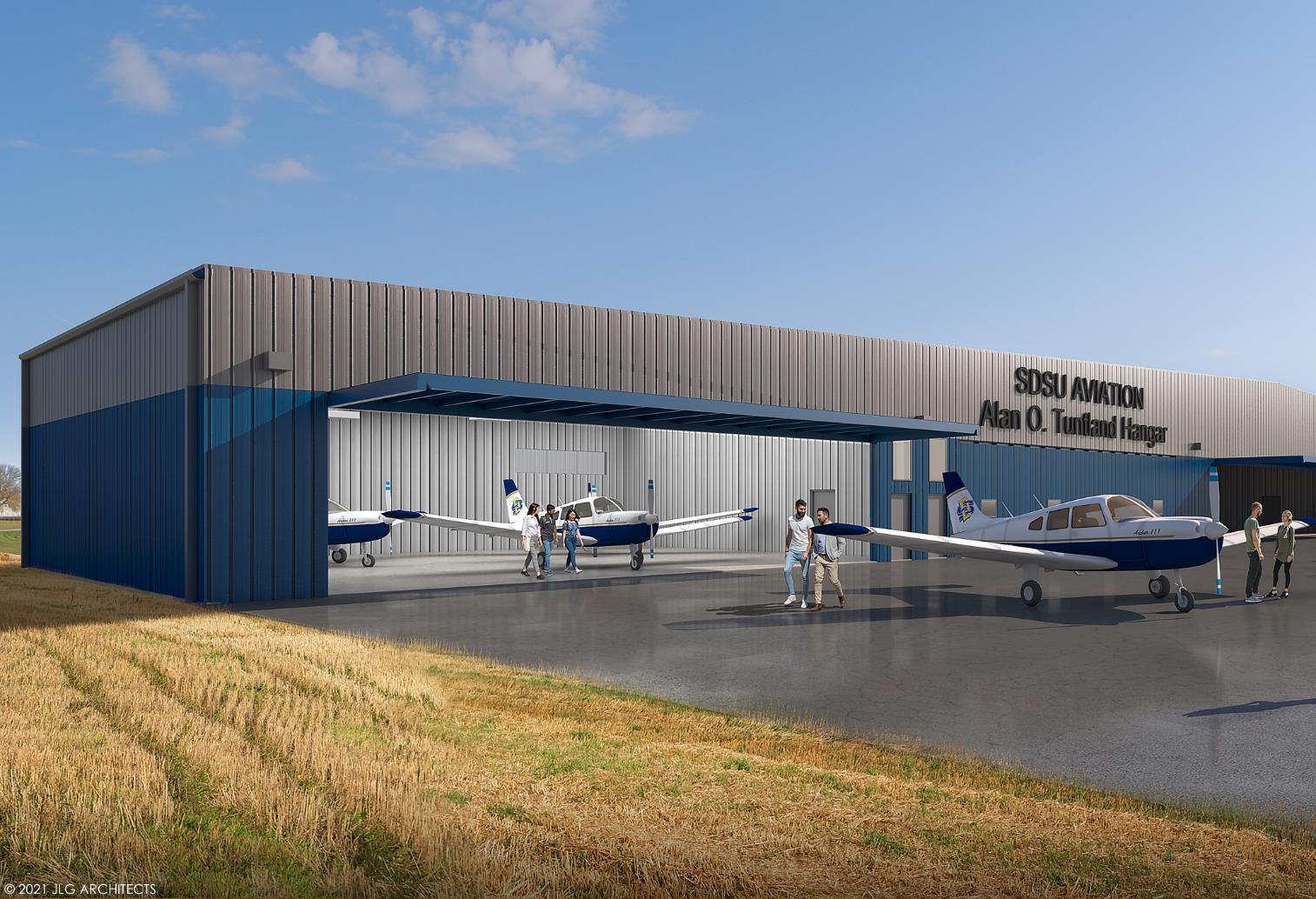 Student/enrollment updates
13 Skyhawks
2 Seminole
1 Citabria
3 Sims
4 Skyhawks
1 Arrow
1 Seminole
1 Sim
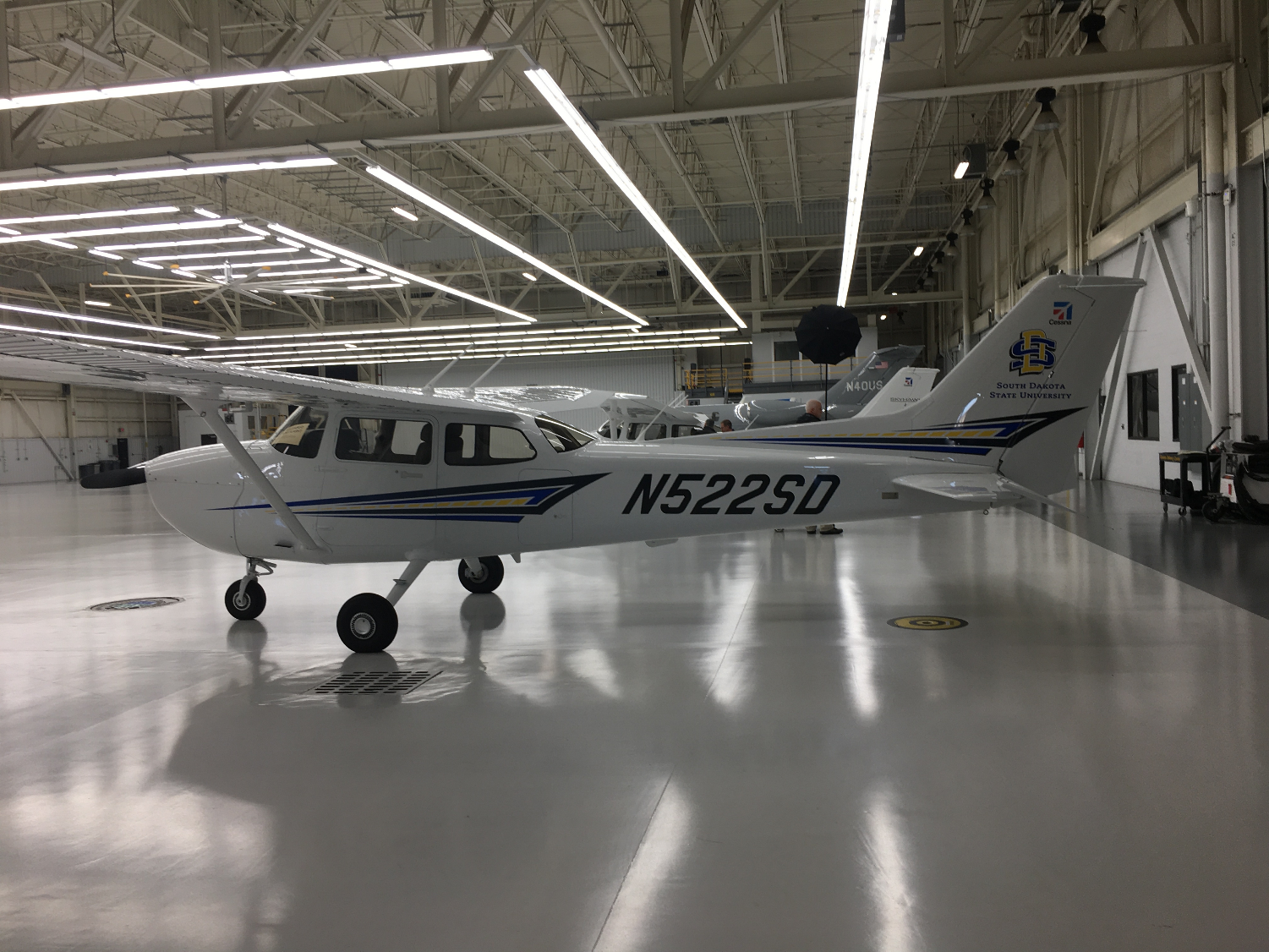 Cessna Skyhawk 172
Cost increase
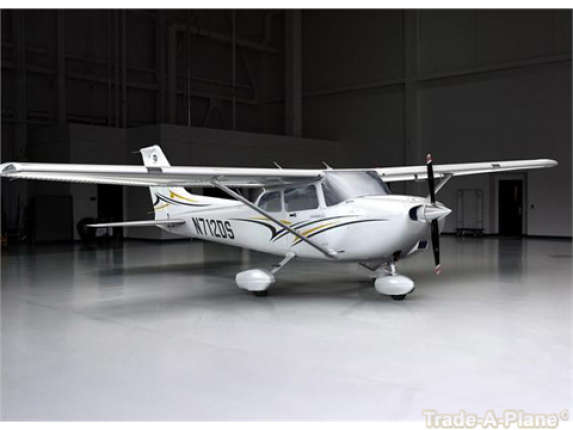 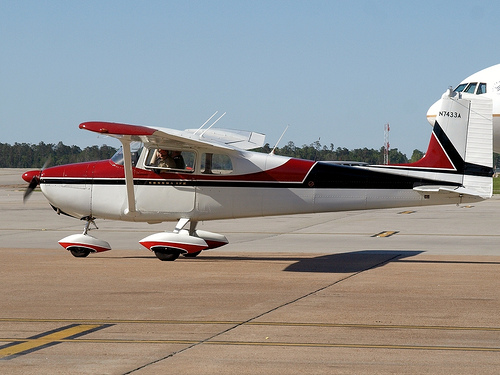 New 1956:		 $   8,700 
Today's dollars	 $ 96,000
2014 C172SP  $292,000
2016 C172SP  $395,000
2022 C172SP  $492,000
2025 C172SP  $525,000
[Speaker Notes: Source: trade-a-plane.com
www.controller.com]
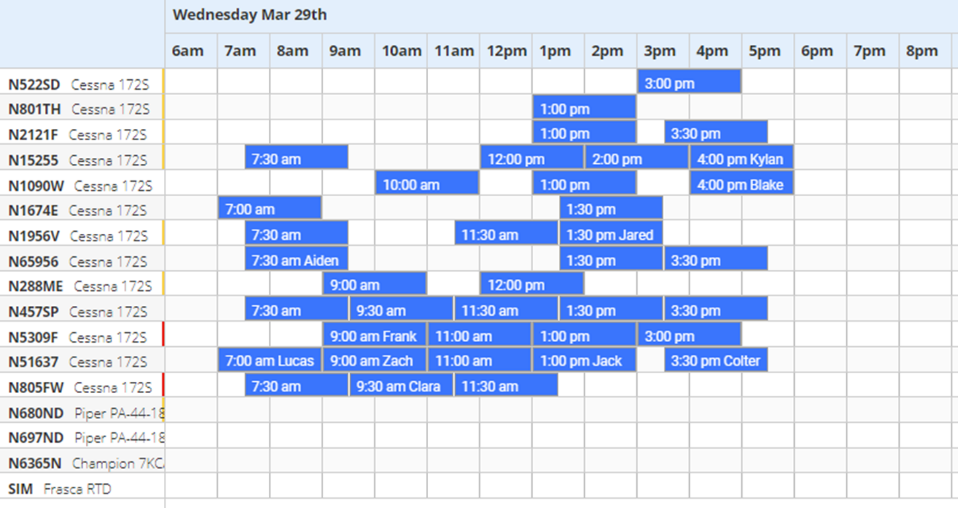 SDSU operations
Do right by our students/ constituents/ stakeholders
Excel in our focused area
Aviation educators

Growing pains
Skilled employees
Size/growth
Environment 
Costs
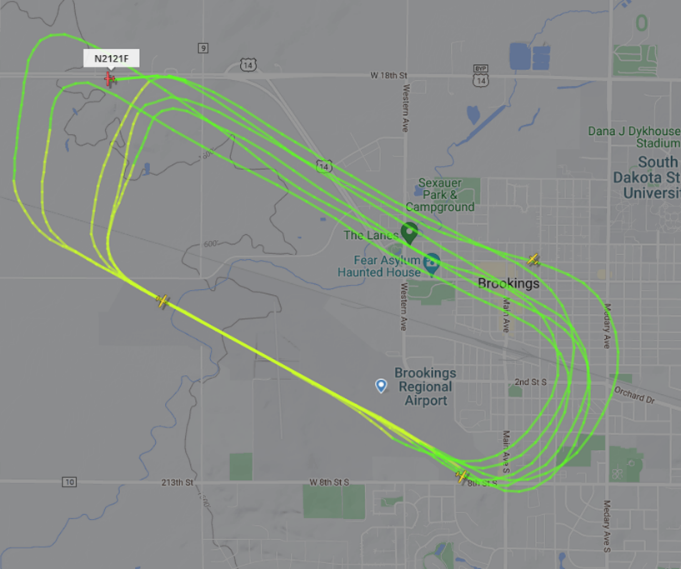 [Speaker Notes: 3,857 ops in Feb
137 ops/day
10 bad weather days]
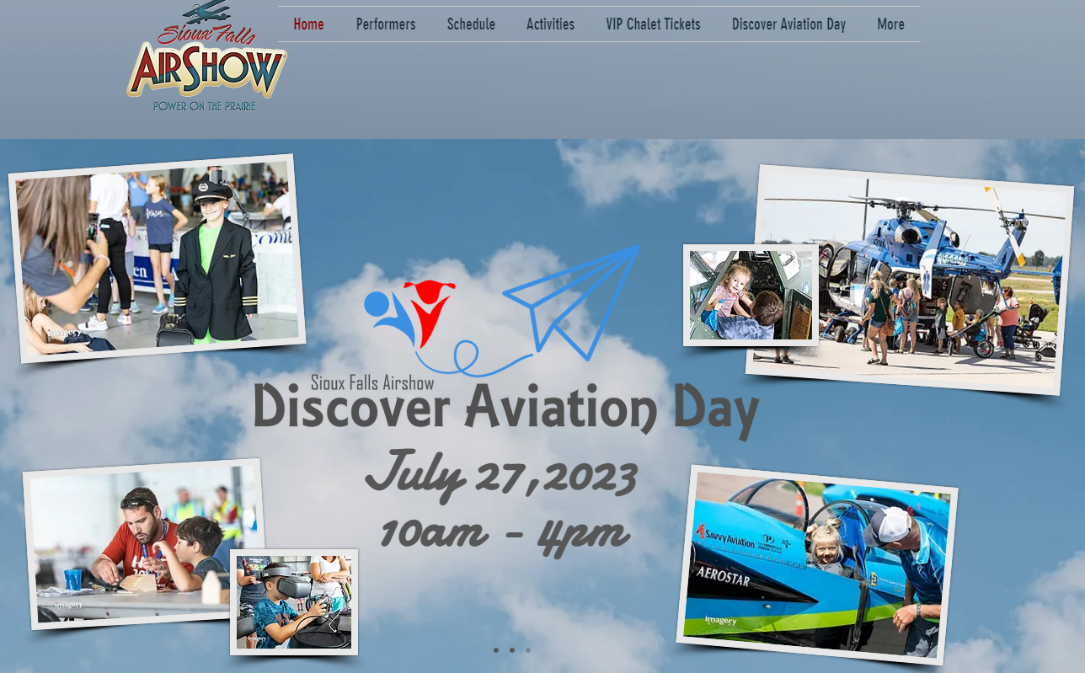 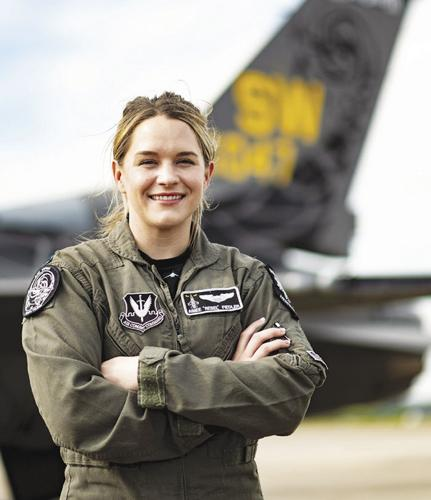 Questions?
Cody.Christensen@sdstate.edu
[Speaker Notes: https://www.shaw.af.mil/Portals/98/Viperdemo/Capt%20Fiedler%202022.pdf]